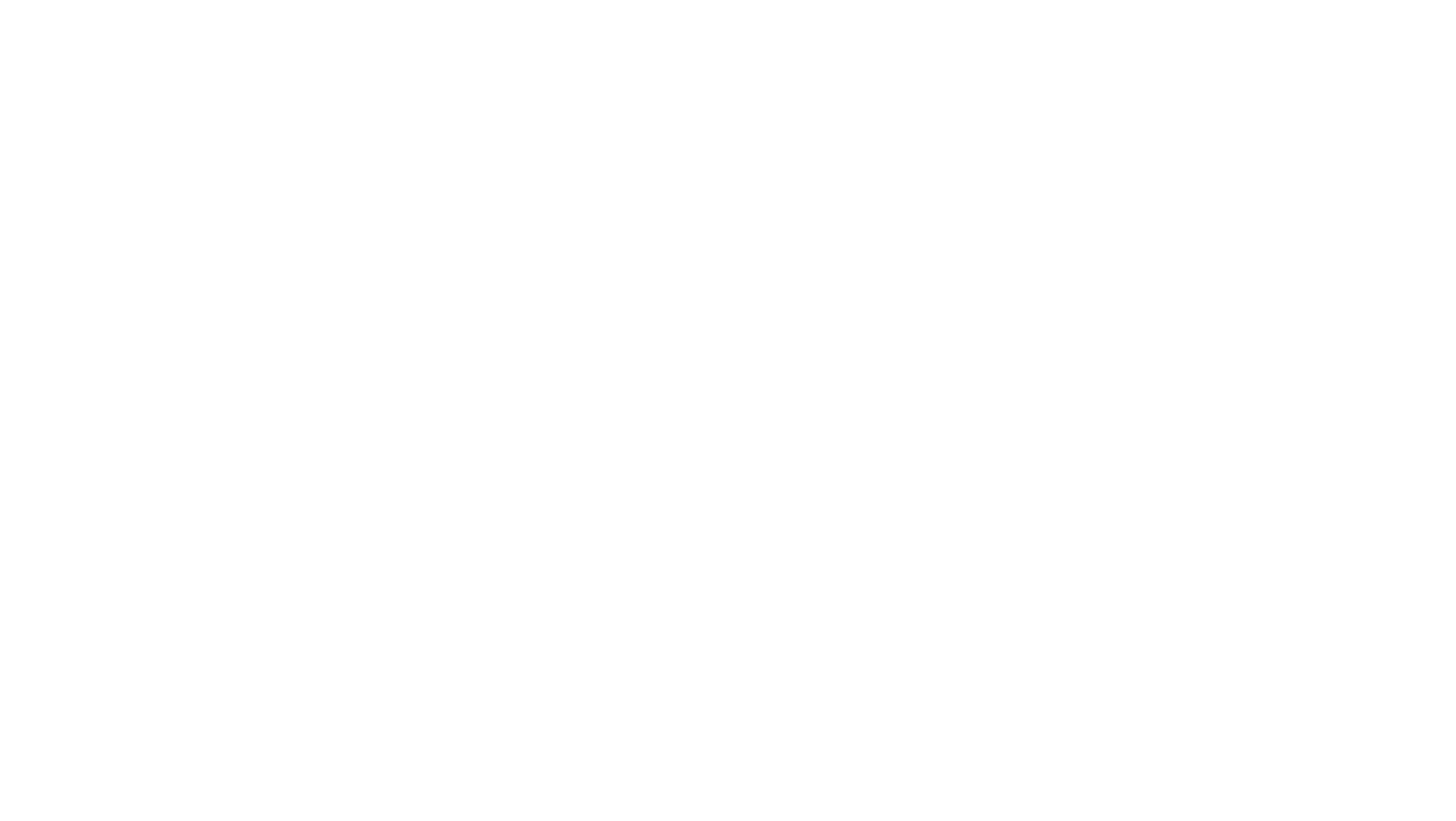 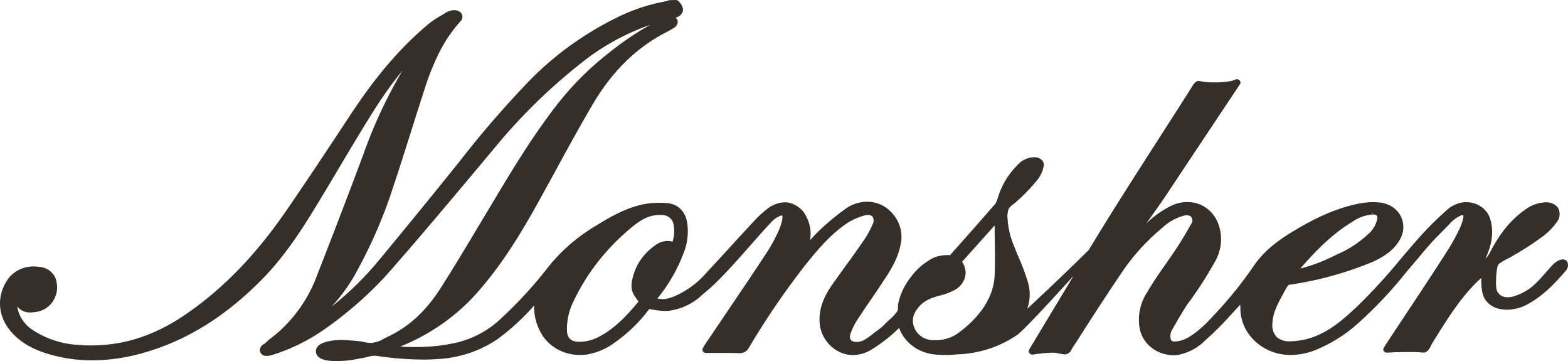 Добавлен INVERTER
MHI 6006
MHI 4505
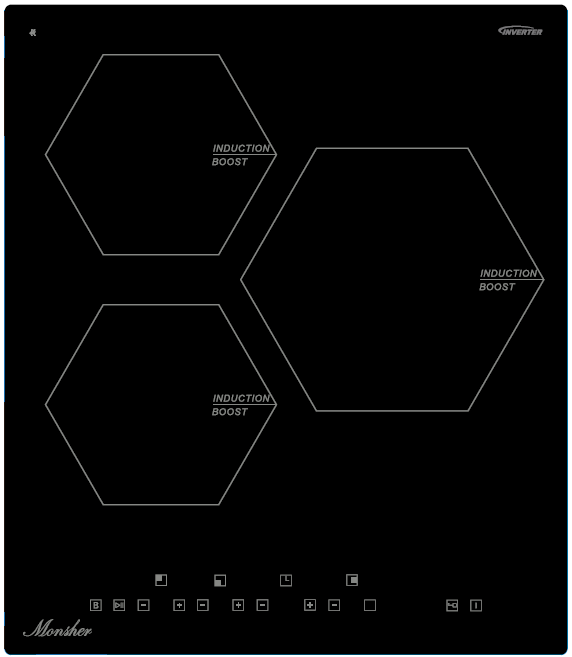 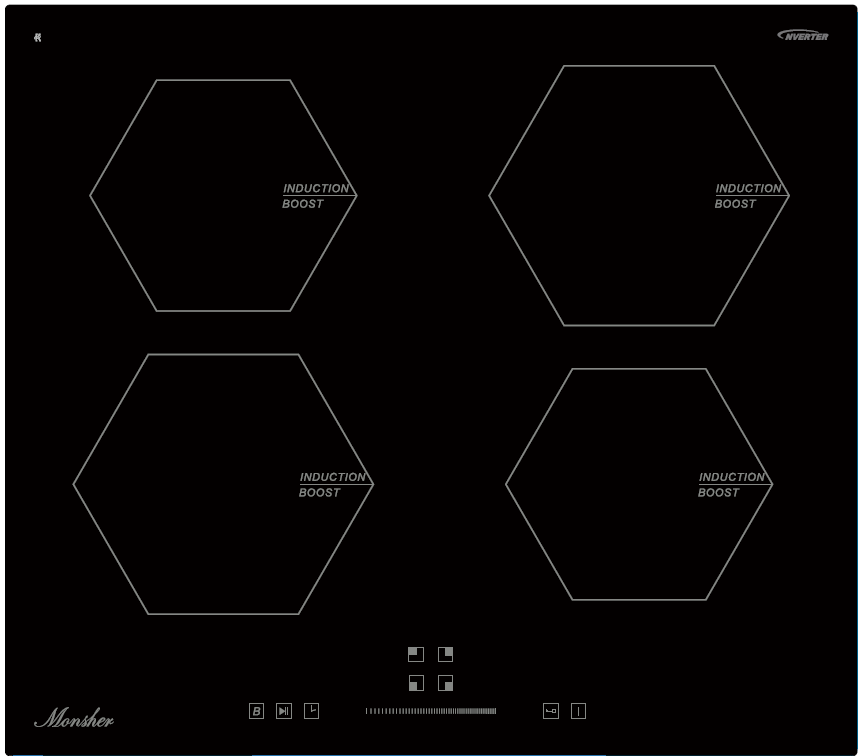 Серийные номера
MHI 4505-4923 00001
Серийные номера
MHI 6006-4723 00001